Інформаційні процеси: зберігання, опрацювання, передавання, пошук повідомлень та пристрої для їх підтримки.
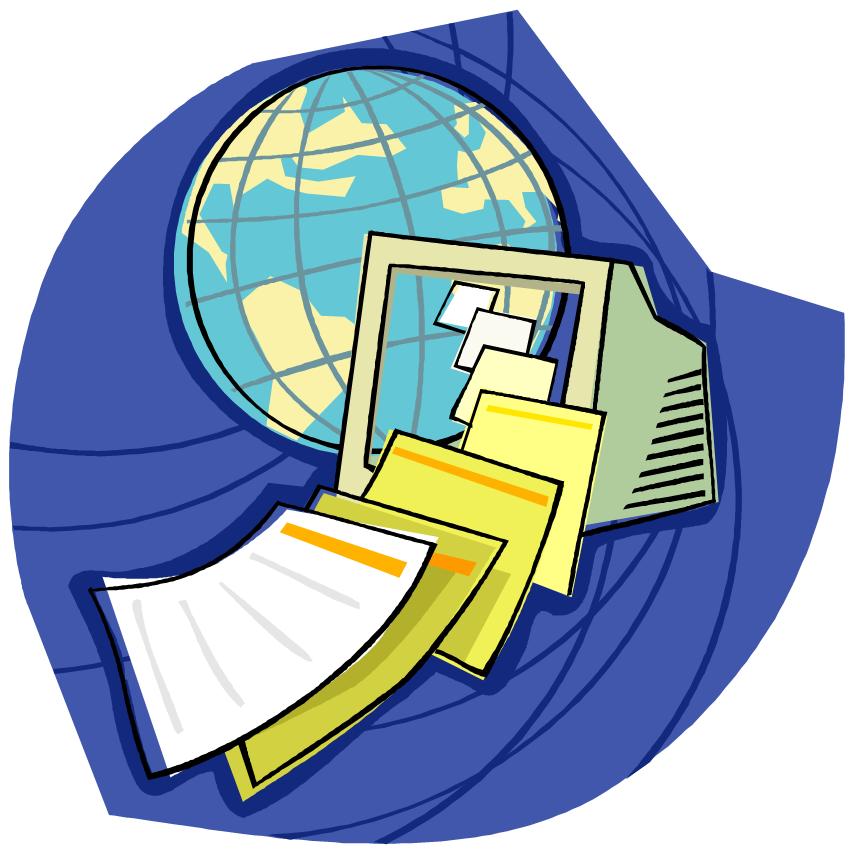 Підготував вчитель інформатики 
Криворізької загальноосвітньої школи-інтернату №1
Федоров А.В.
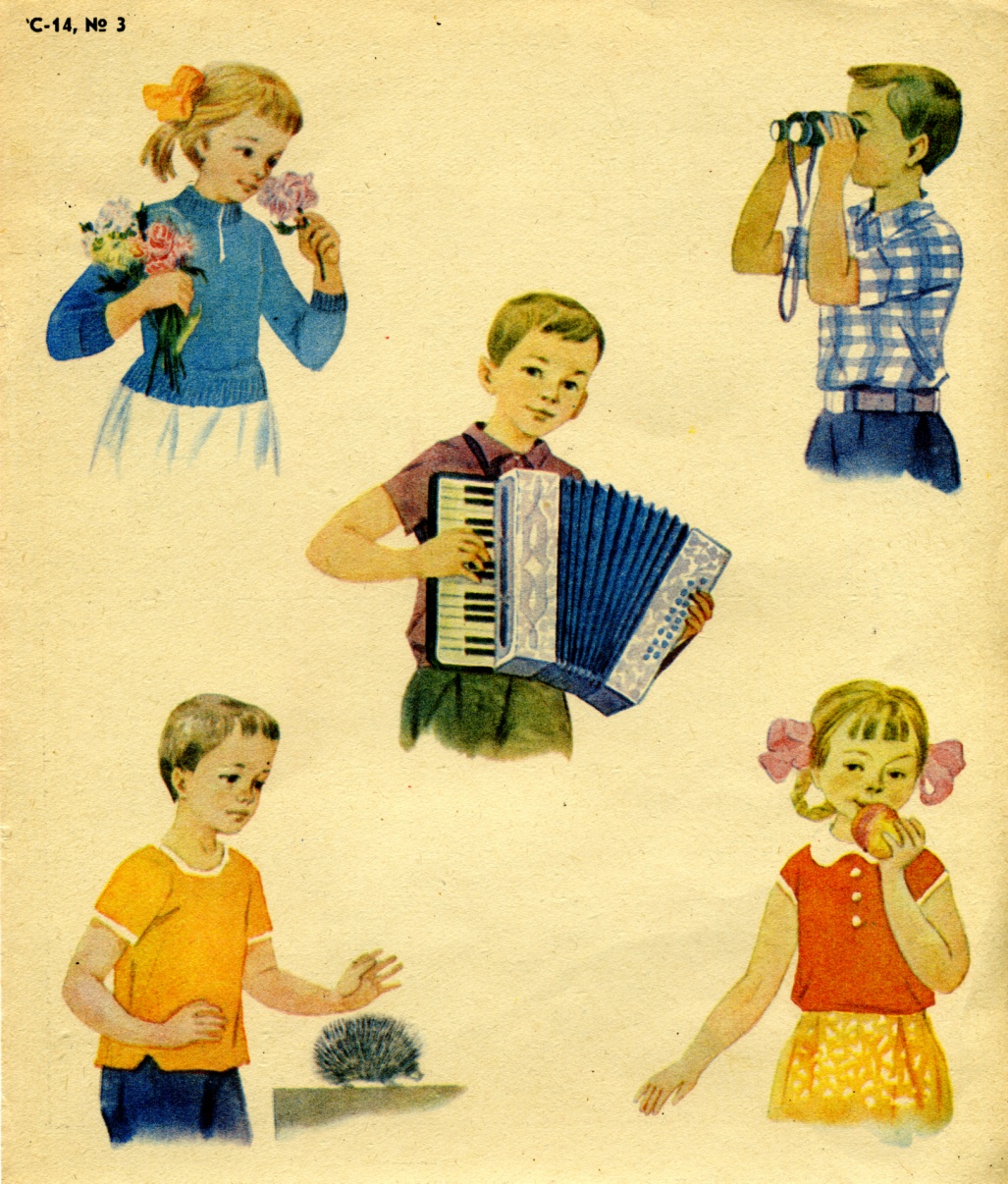 Інформаційні процеси
Передача інформації
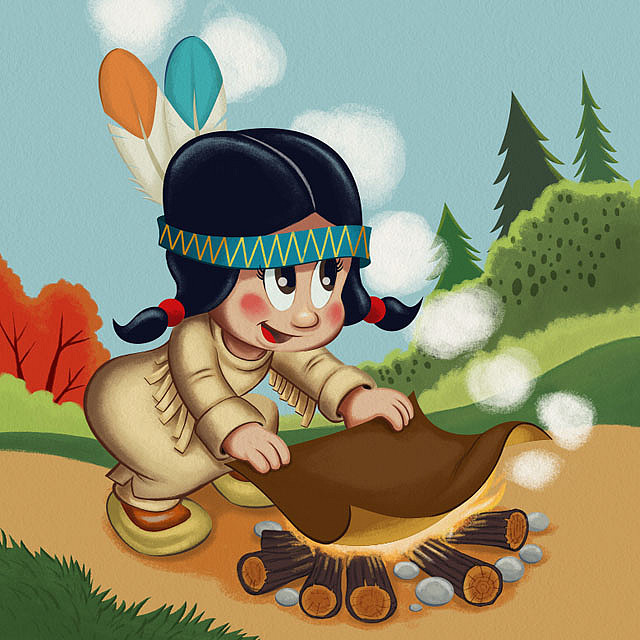 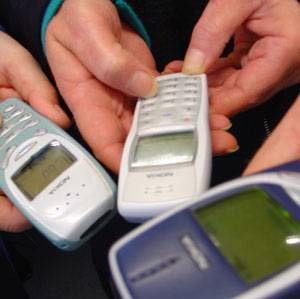 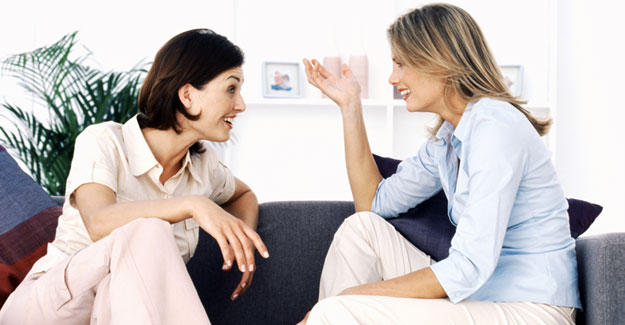 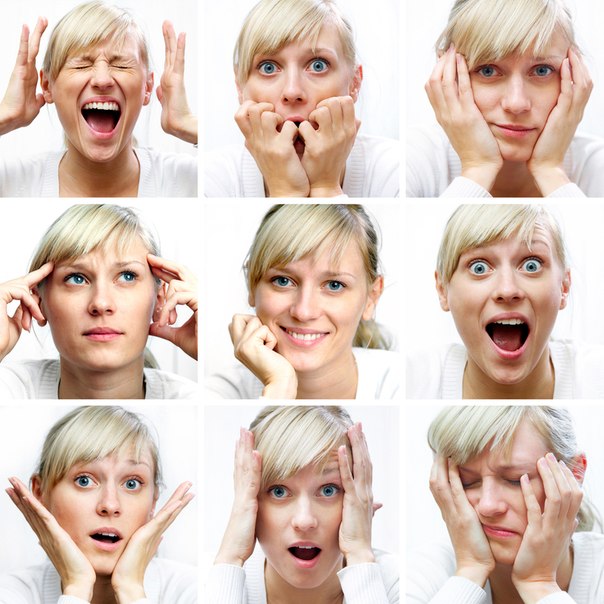 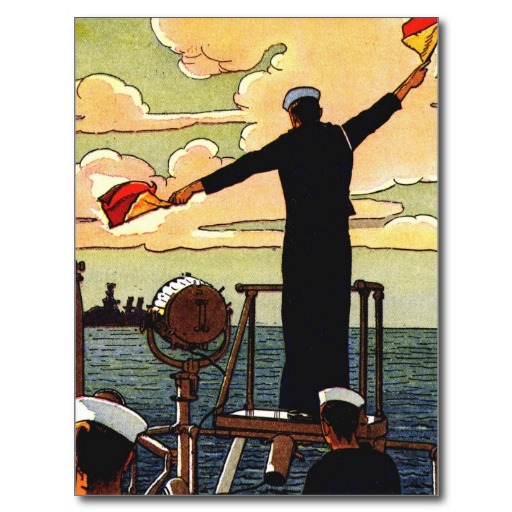 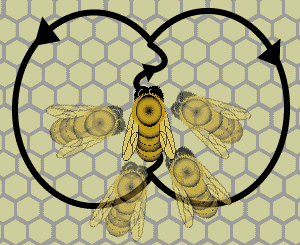 Інформаційні процеси
Опрацювання інформації
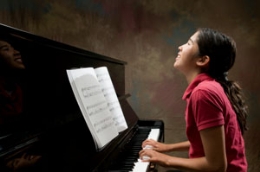 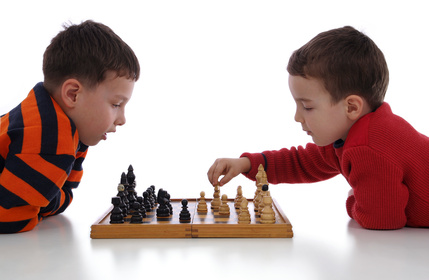 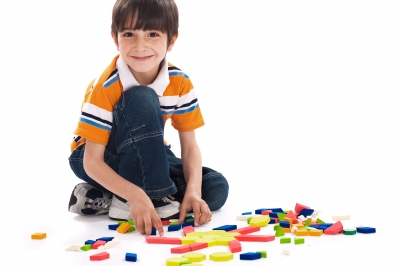 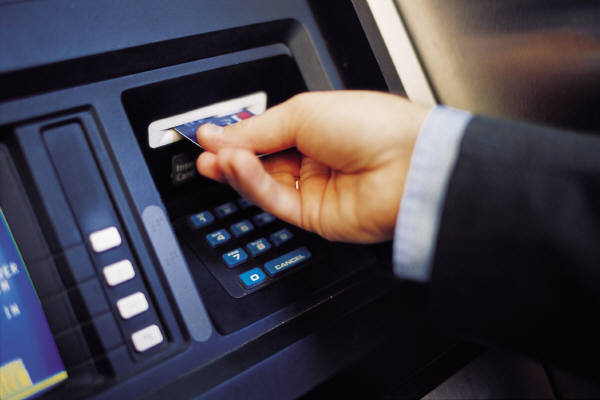 Інформаційні процеси
Пошук інформації
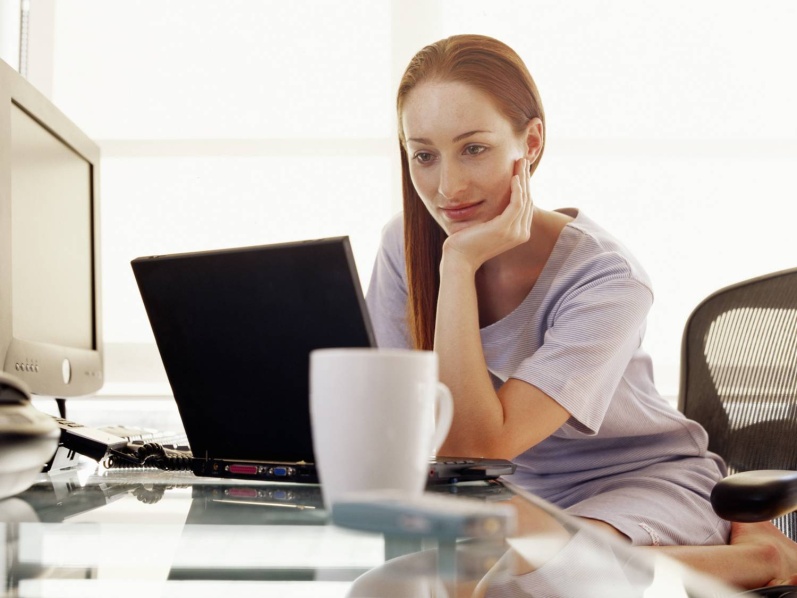 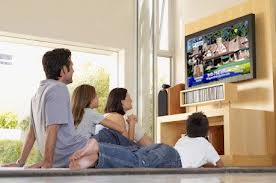 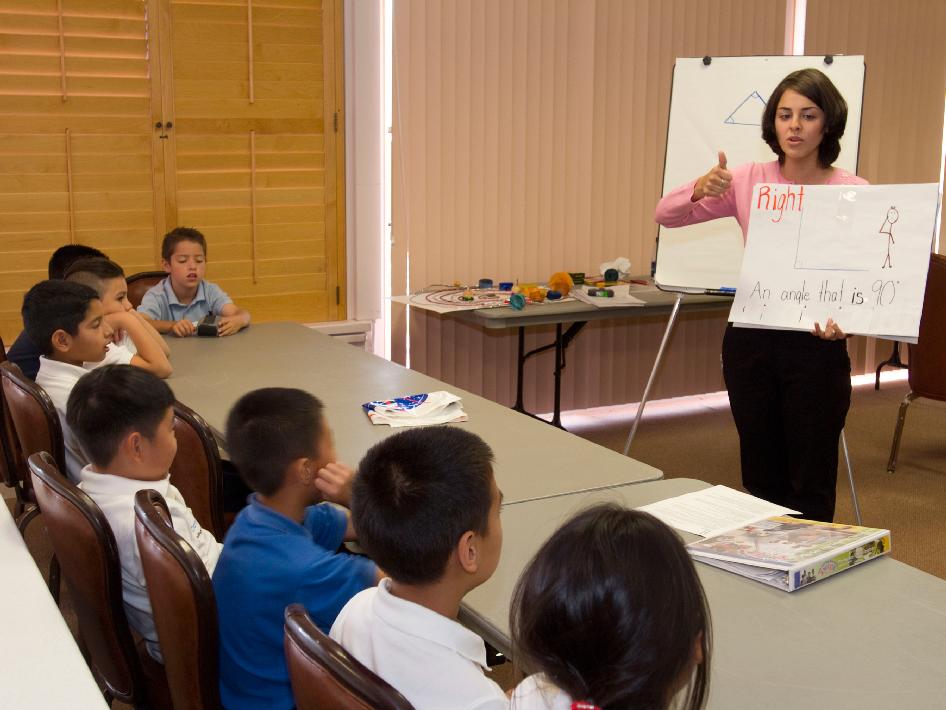 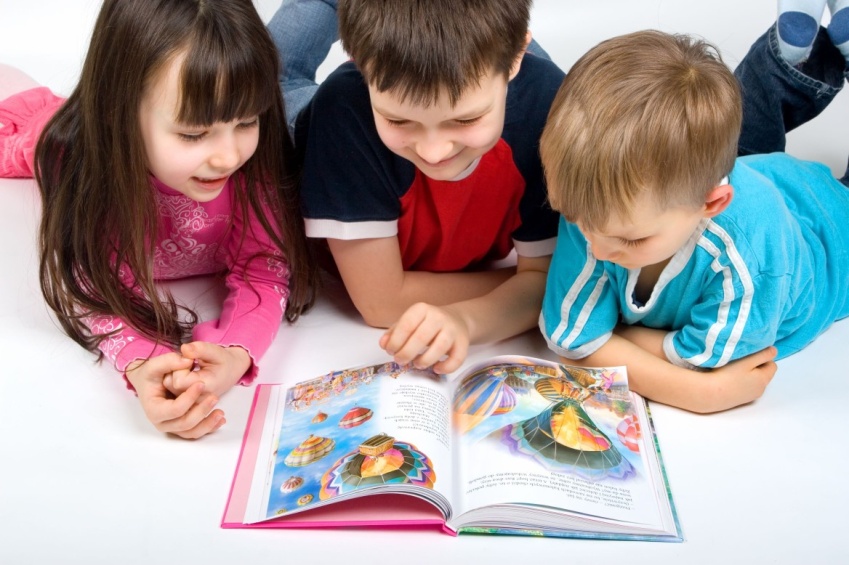 Інформаційні процеси
Зберігання інформації
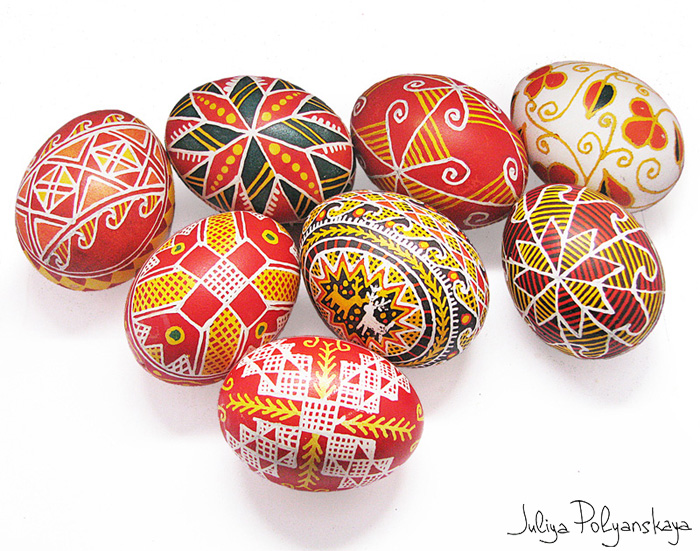 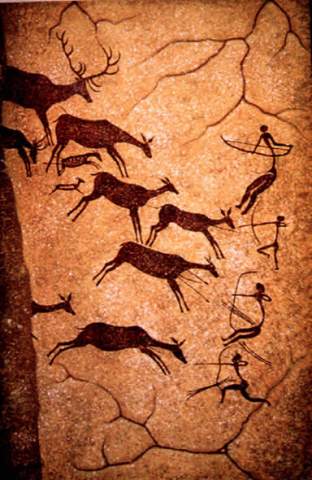 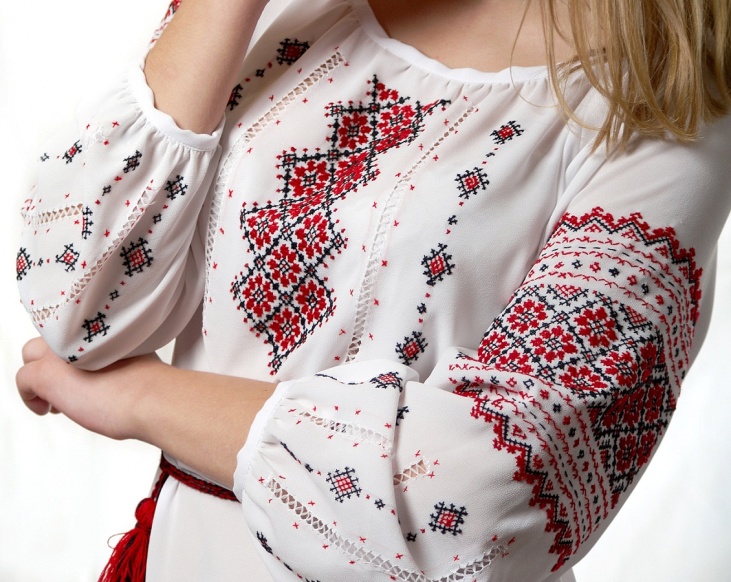 Інформаційні процеси
Носії інформації
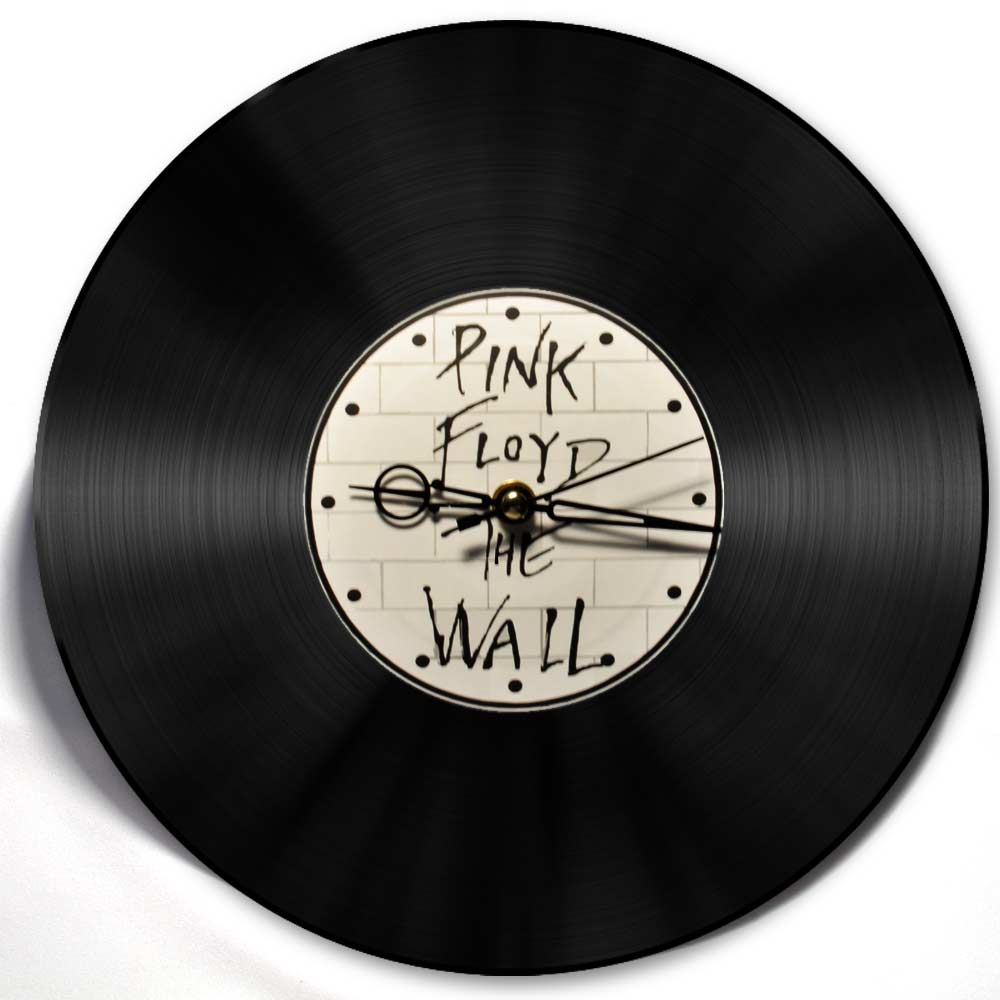 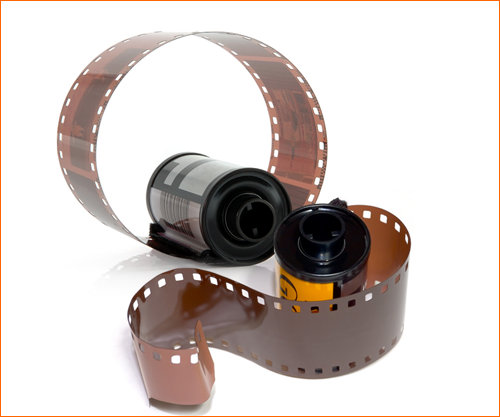 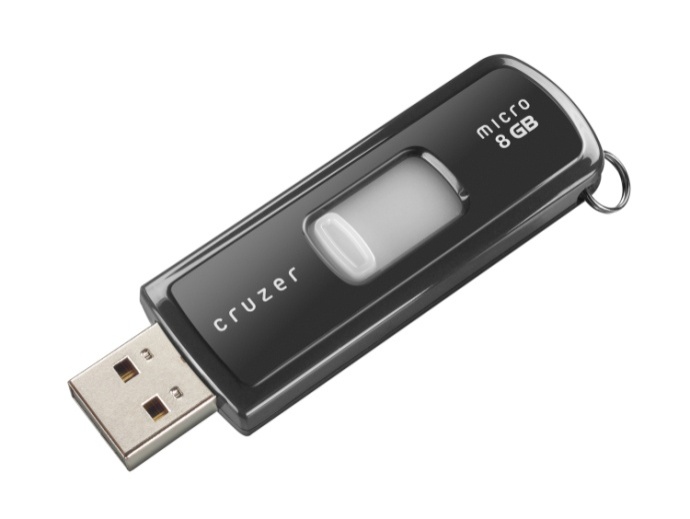 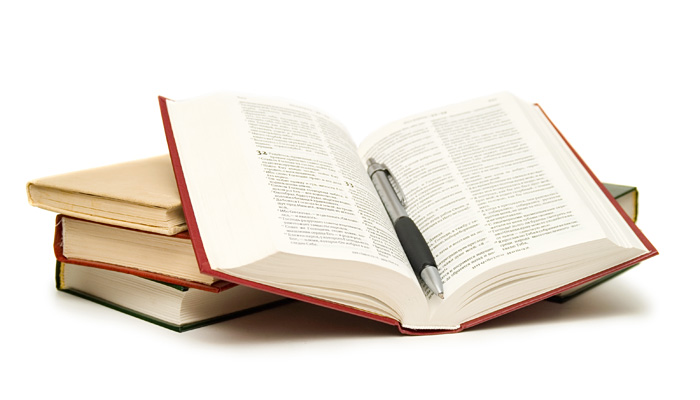 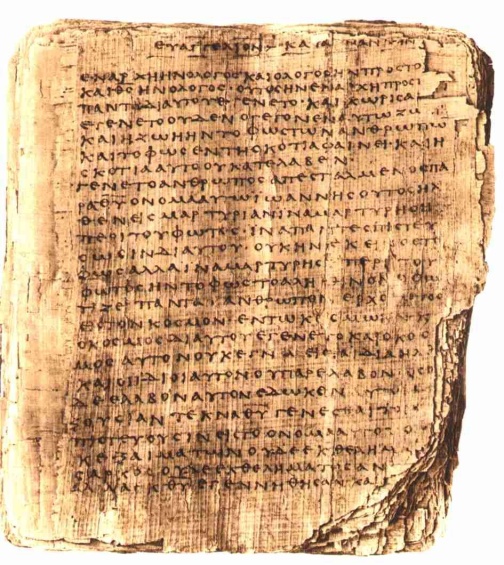 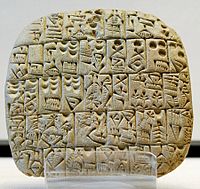 Способи передання інформації
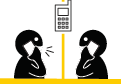 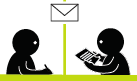 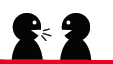 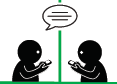 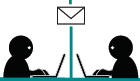 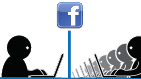 Фізкультхвилинка
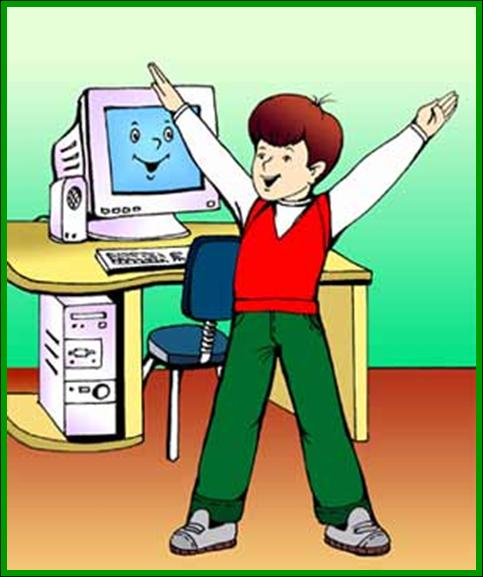 Назвіть серед наведеного нижче носії повідомлень

Пам’ять людини
Екран телевізора
Зошит
Диск з музичними творами
Кишеня 
Повітря
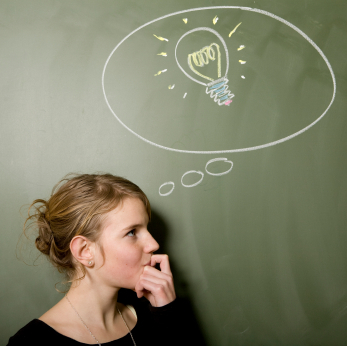 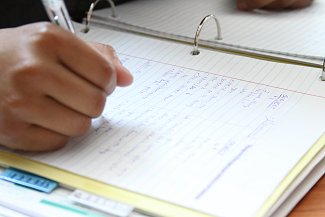 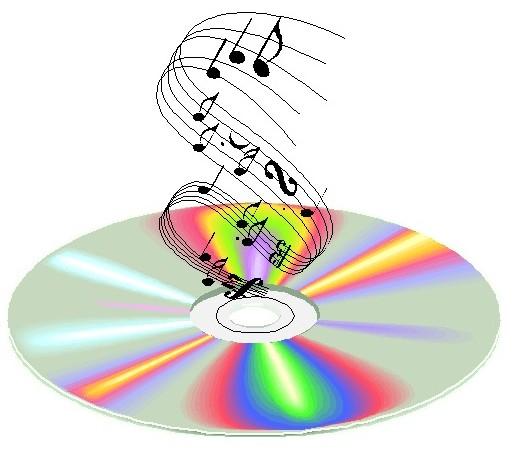 Визначте, про які інформаційні процеси йдеться
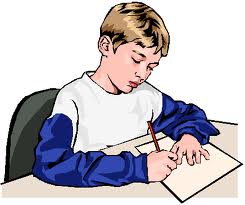 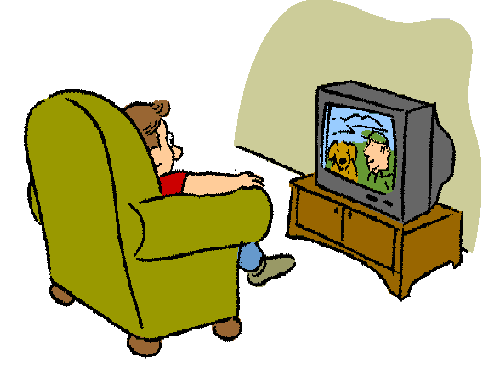 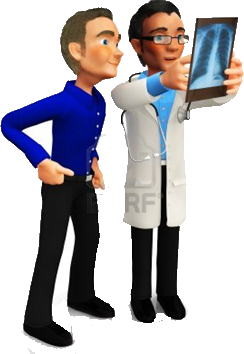 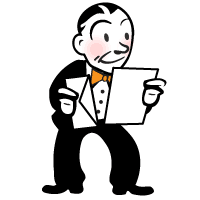 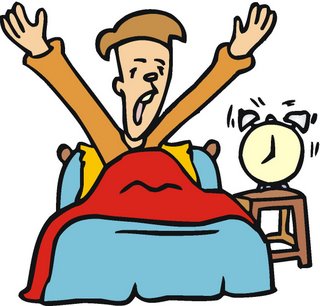 Домашнє завдання
Підготувати приклади достовірної та недостовірної, повної та неповної інформації, актуальної та неактуальної.
Складіть кросворд зі словами: інформація, повідомлення, процес, телевізор, світлофор, лист, учитель